«Зимние 
виды спорта»
МАОУ «Адаптивная школа-интернат «Ступени»Викторина
Как называется вид спорта, сочетающий лыжную гонку со стрельбой из винтовки?
сноубординг
фристайл
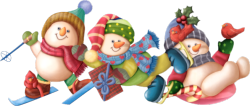 биатлон
могул
В каком виде спорта выполняется прыжок называемый тулупом?
фигурное катание
конькобежный спорт
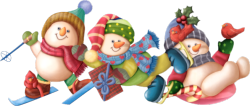 бобслей
скелетон
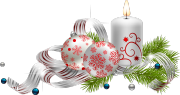 Сколько человек в команде для игры в кёрлинг?
8
11
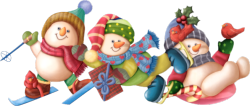 10
4
Какой из видов спорта не относится к зимним?
хоккей
шорт-трек
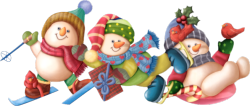 футбол
бобслей
С помощью чего спортсмен управляет скелетоном?
с помощью рук
рычага на скелетоне
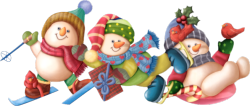 шипов на носках ботинок
палки с острым наконечником
Кто является чемпионом мира по фигурному катанию?
Евгения Медведева
Светлана Хоркина
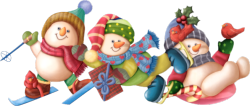 Арина Аверина
Хасан Бароев
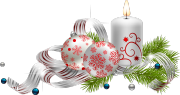 Какой из этих видов спорта лишний?
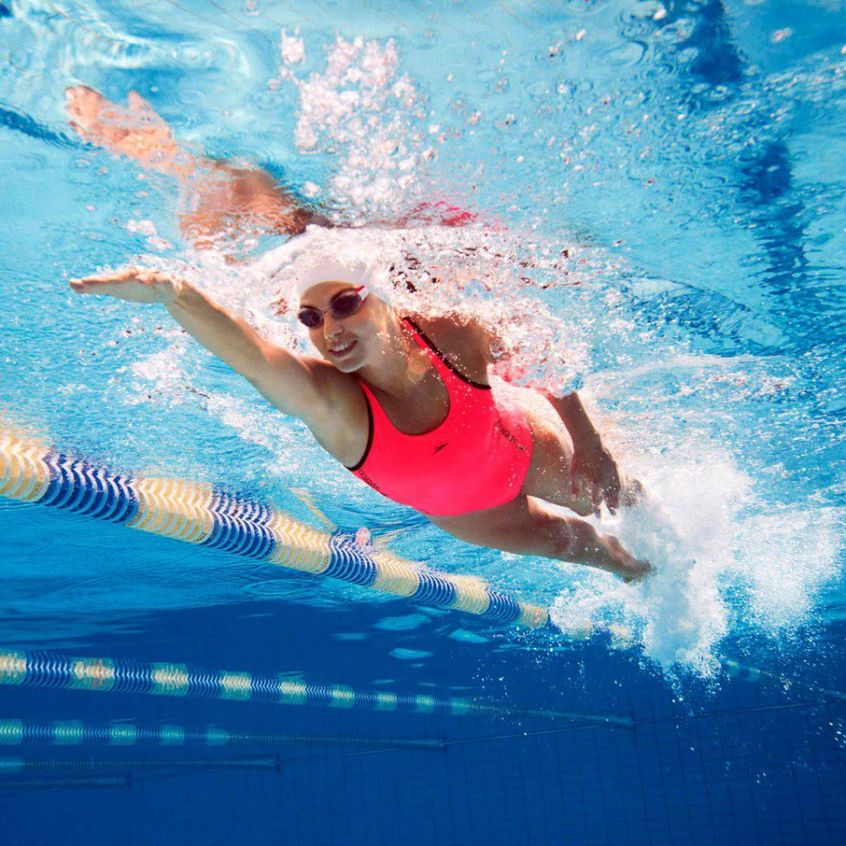 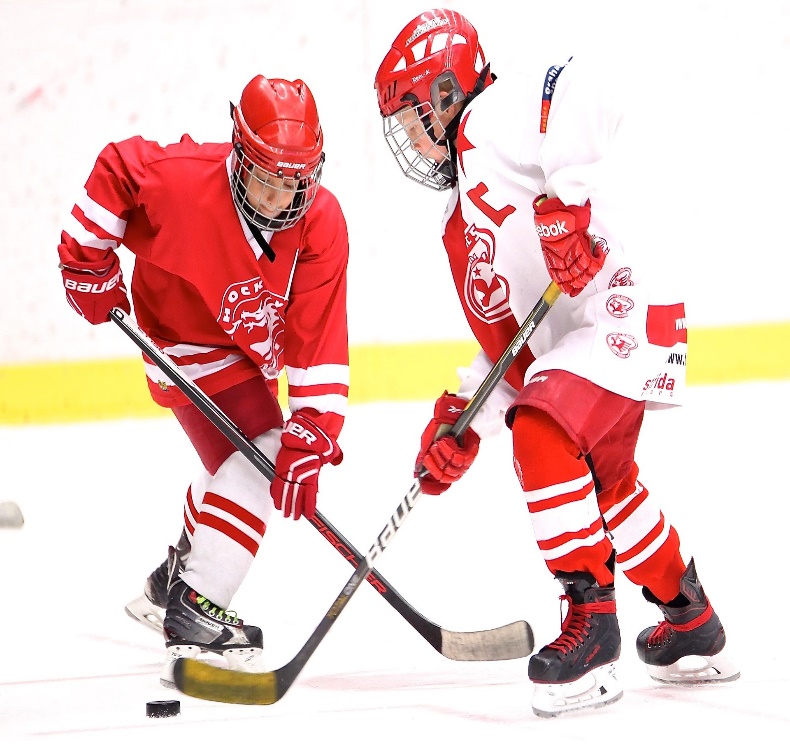 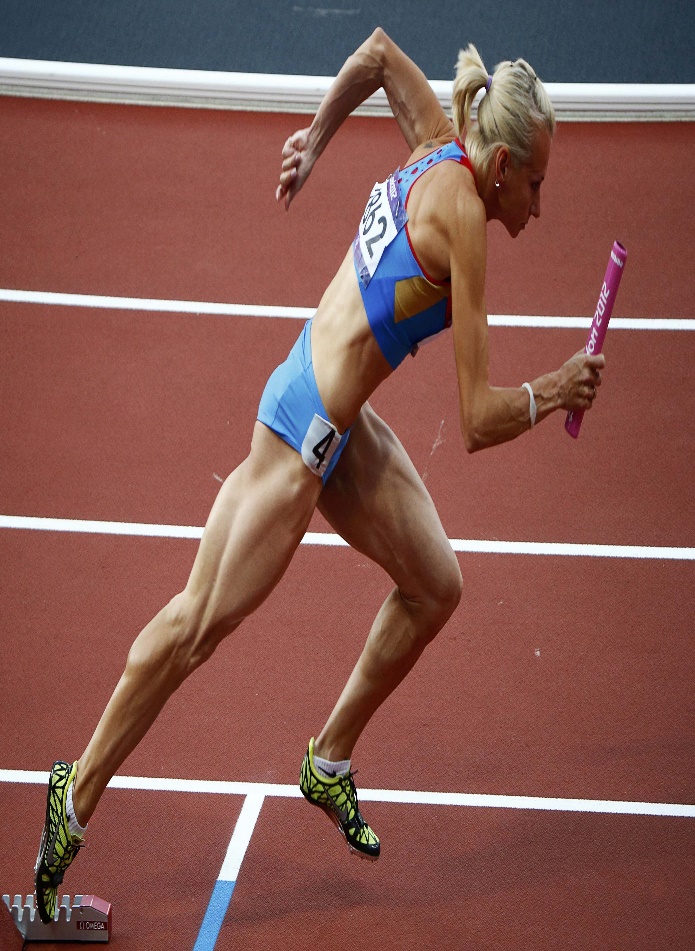 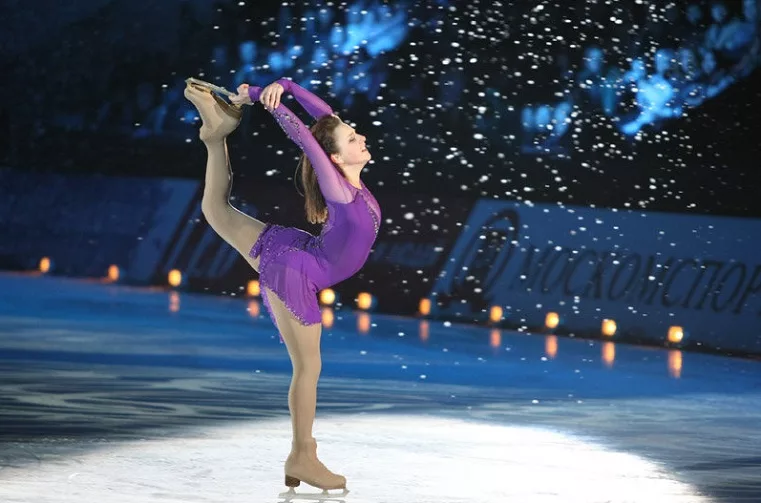 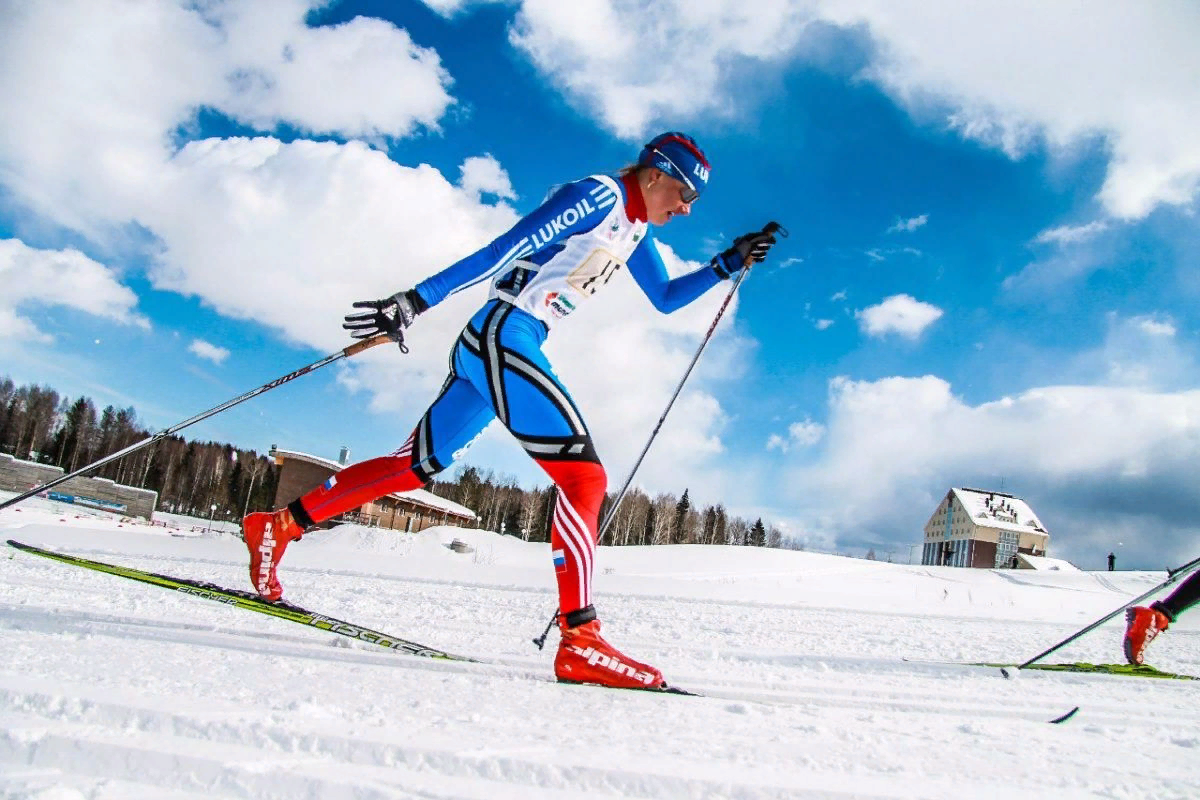 Чем награждается спортсмен на соревнованиях?
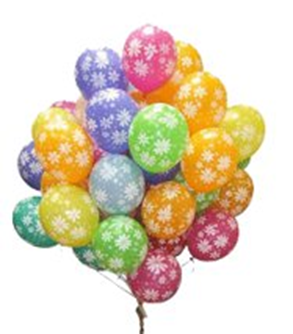 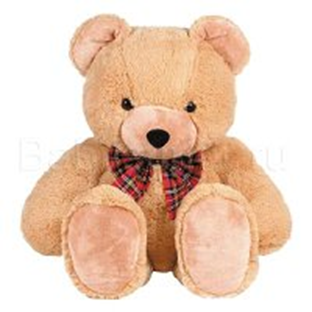 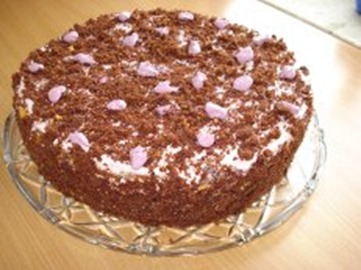 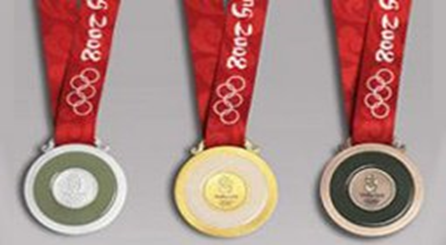 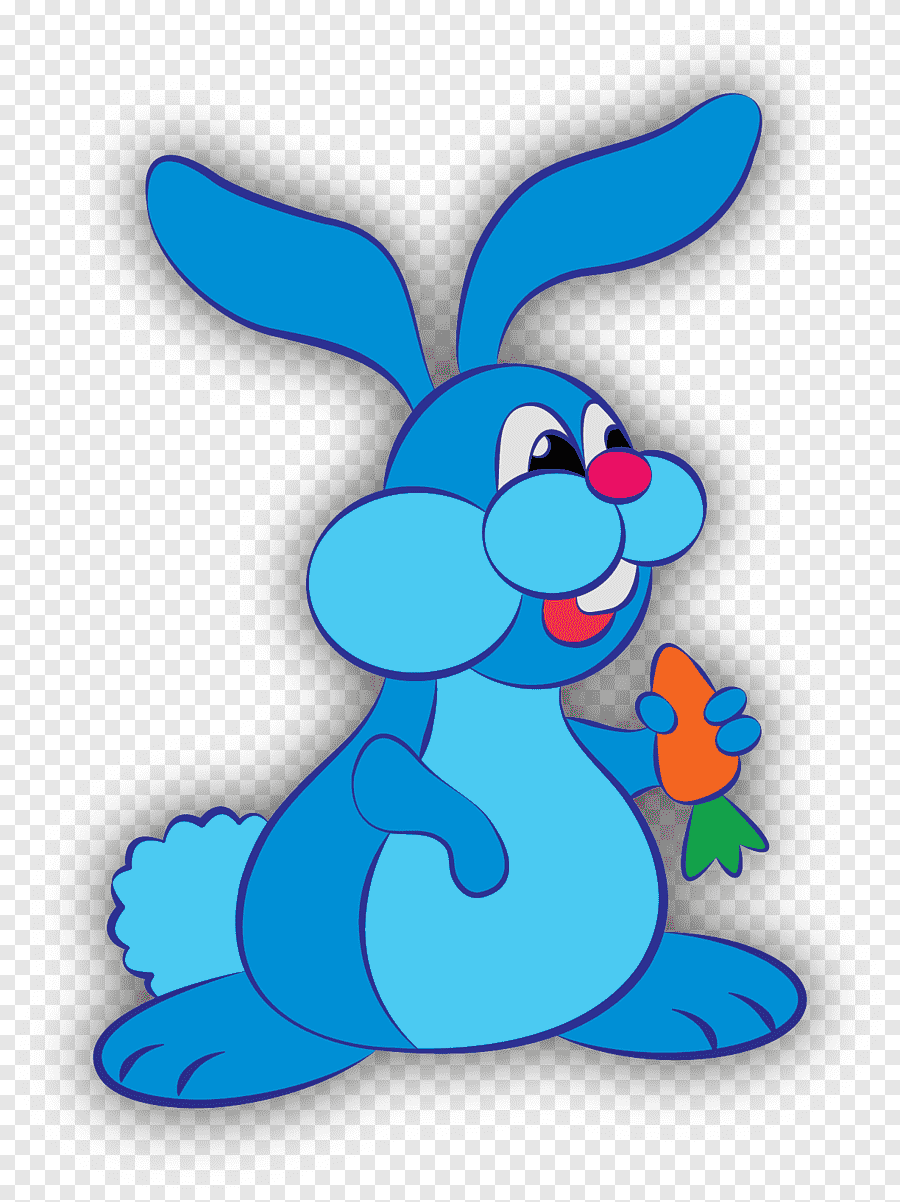 Молодцы!
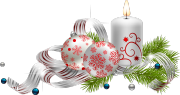 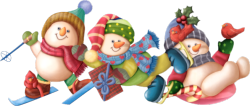